Cultural Competence in Health Education
Vijay Nayar
Autumn Seminar
September 2015
Why are we doing this?
Increasing diversity of: 
Population
Workforce 
Trainees 
Legislative frameworks - Equality Act (2010)
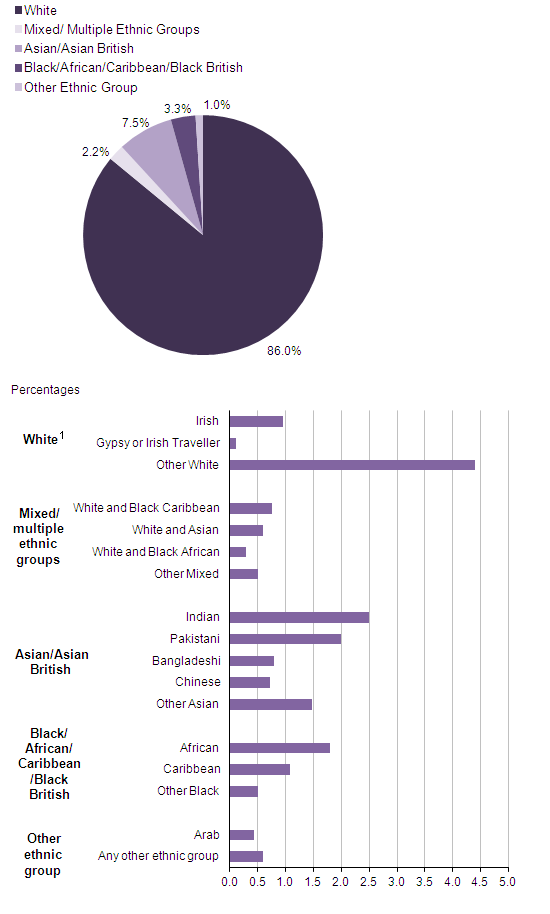 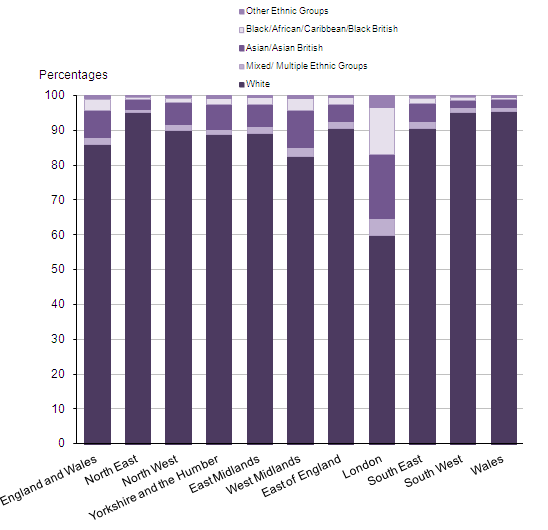 East of England
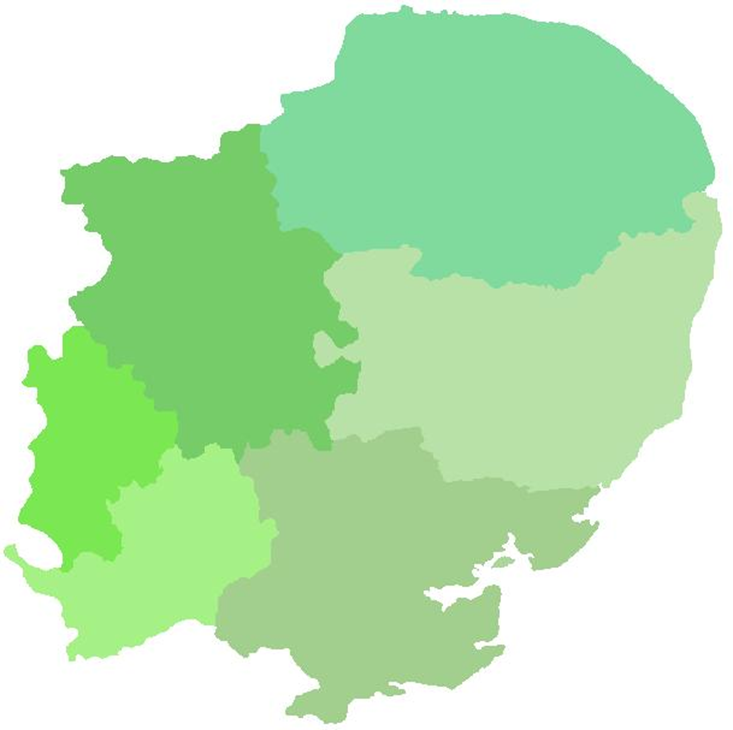 Population of 5.8 million people 
Higher than average proportion of people aged over 65 yrs 
Approximately 400,000 people from non-white backgrounds 
Highest concentration of Gypsies and Travellers in its population compared to the rest of England.
Doctors by PMQ
17%
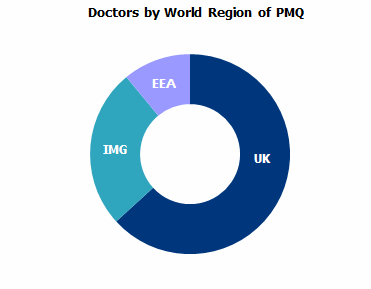 25%
58%
Why are we doing this?
Promoting Equality and Valuing Diversity is a section of the GP curriculum

Part of the Foundation curricula

Part of many other specialties curricula
Why are we doing this?
Relevant to clinical care

Relationships with patients

Working with colleagues

Helps to reduce Health Inequalities
Cultural competence
Equality and Diversity, Culture, Race, Ethnicity
Health inequalities and literacy
Epidemiology of population health in different cultures
Healing traditions and beliefs
Cultural competence
Cross-Cultural Clinical Skills, language barriers, using interpreters
Self-awareness of own culture, assumptions, stereotypes, biases and their impact
Impact of culture on learning and teaching
Health inequalities and literacyEpidemiology of population health in different cultures
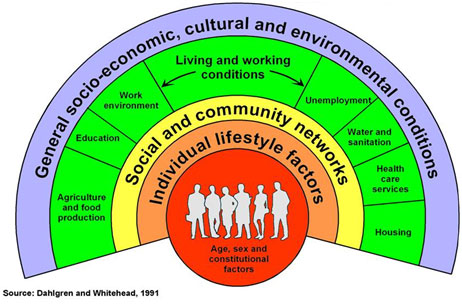 [Speaker Notes: The health inequality agenda goes to the heart of the NHS changes and the point of moving PH into LAs – they can only be tackled by concerted, coordinated effort between LA, primary care, acute trusts and others.

Social determinants also highlighted in the Marmot report – conditions in which people are born, grow, live, work and age]
Health Literacy
A person with adequate health literacy is someone with the perception, reasoning and language knowledge for accessing, understanding and applying information for healthy living and keeping medically fit.  
												(WHO, 1998)
Poor Health Outcomes
Health Illiteracy
mainly older
educated to lower standards
in low paid employment
lower socioeconomic influence
mostly of ethnic minorities
those with disabilities
poorer knowledge about health
acquire poor preventive care
poorer CDM
poorer mental health
attend A/E more often
admitted into hospital more frequently
Poor Health Outcomes
Diversity
The recognition and valuing of difference between people
Dimensions of diversity, some more visible than others
Class (wealth, education)
Occupation
Sexual orientation
Political orientation
Culture (beliefs, expectations, behaviour)
Gender
Age
Ethnicity
Nationality
Language
Skin colour
Religion
Disability
Equality
Is about creating a fairer society in which everyone has the opportunity to fulfil their potential
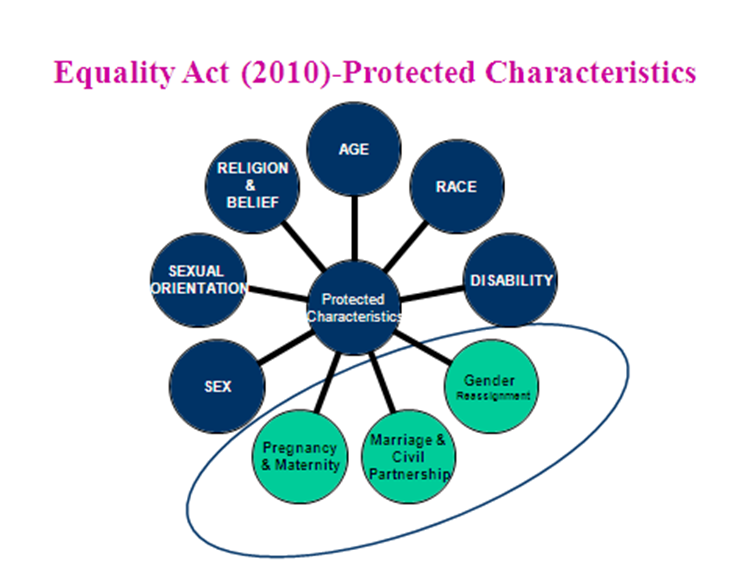 Equality Act (2010)- Prohibited Conduct
Direct discrimination, including by association and perception
Indirect discrimination – now covers all characteristics
Harassment
Third party harassment
Victimisation

Duty to make reasonable adjustments
Diversity and Equal Opportunities
Not about treating everyone the same

More about providing a LEVEL PLAYING FIELD

Equal access to opportunities
Defining terms...
Race

Ethnicity

Culture
Race
A socially defined population that is derived from distinguishable characteristics that are genetically transmitted eg skin colour, facial features, hair texture
Ethnicity
The belonging to a social group often linked by race, nationality, religion and language often with a common cultural heritage.
Culture
Shared beliefs, values and attitudes that guide the behaviour of group members
Culture
Shared beliefs, values and attitudes that guide behaviour of members
Complex social phenomenon, multi-dimensional
Dynamic concept - keeps changing
We are all multicultural but selective
Cultural Competence
Self awareness
Culture biases
Different cultures
Communication
Assessment
Care provision
Valuing diversity
Respecting           individuality
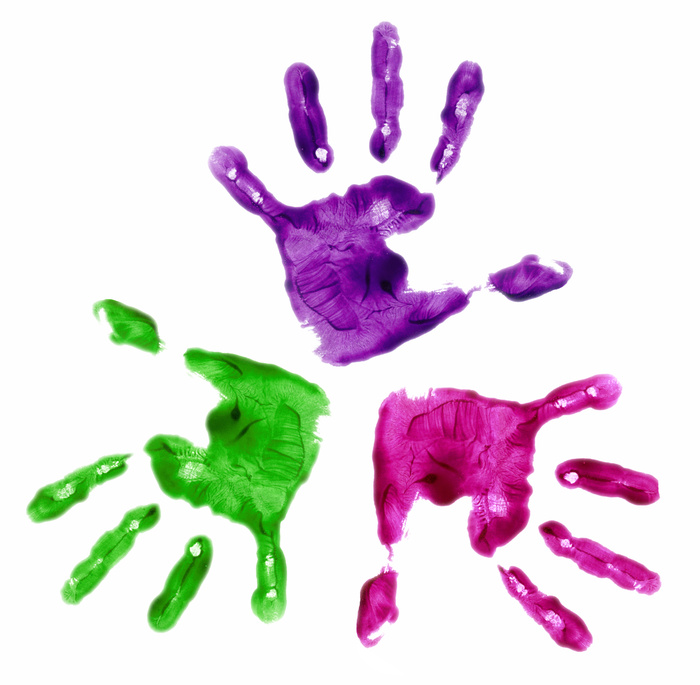 Cross-Cultural clinical skills, language barriers, using interpreters
Barriers to communication
Language 
Accent 
Nonverbal cues misinterpreted
Cultural assumptions and stereotypes
Preconceptions
Attitude towards another culture 
Ethnocentricity
Unconscious bias
Barriers to communication
Lack of knowledge of healthcare system
Differences in health seeking behaviour
Doctor-patient roles unclear:
doctor centred
patients “told” what to do and they accept this
not used to being asked about their I, C, E
Not used to shared management plan
May be normal for children of elderly folk to be part of decision making
Consequences of poor communication
May make people appear awkward or difficult

Lack of English can make someone appear less intelligent, or lack sense of humour 

Misinterpretation

“I don’t know how to help this person”
“Heartsink” patient
Overcoming barriers
Cultural knowledge about...
Family life
Attitude to illness
Death and bereavement
Sexual issues
Dietary restrictions, alcohol
Childbirth, circumcision
Impact of culture on learning and teaching
Influence of Culture on Learning and Performance
Overseas Trainees confronted by a:

new culture

different educational system

different learning and teaching styles
Culture is not an excuse for poor performance but may put it into context
Power distance
In some cultures – quite large power distance teacher to student, led by teacher, not contradicted or criticised
In others - increasingly more self directed, encouraging to challenge knowledge
Potential implications – no experience of challenging or debate therefore unable to unpack the knowledge, difficulty with SDL
Individualism  vs. Collectivism
Think of themselves as an individual with a focus on ‘I’

Individual excellence is nourished and celebrated
Learn to intuitively think of themselves as part of a group/family focusing on ‘we’

Unquestioning loyalty is expected and assumed
Potential implications
Exams are focussed on evidence of knowledge and recall vs knowledge applied to practice – requiring demonstration of critical reasoning

Need to maintain ‘face’, do not like ‘I don’t know’ – see it as a threat 

Difficulty managing uncertainty
Useful interventions
Induction and preparatory work
Discuss their approaches to learning
Supervision and Support
Mentorship 
Feedback on performance-good and bad
Correct performance problems as they occur
Encourage resilience
Implications for Educators
Be aware of your own cultural assumptions and biases
Appreciate the extent to which difficulties that arise are due to cultural factors
“Reality shock” and need to deal with unmet expectations
Induction – not only policies and procedures but also “cultural induction”
Cultural Induction
Raise awareness of culture
its effects on learning
its effect on performance
Discuss models of learning
Requirements of exams
Educational contract – this is not prejudice
Cultural Induction
Help their frustration and other emotions
Fear of failure/criticism
Self Directed Learning
Reflective practice
Managing uncertainty
Encourage resilience
Communication skills:
Deconstruct language 
Problem solving skills
Overcoming artificiality and being formulaic
Interpersonal skills
Verbal and non-verbal cues
Subtleties and nuances of language
Doctor-Patient relationship
Professionalism
GMC
Confidentiality    
Leadership and Teamworking
Feedback on performance-good and bad
Correct performance problems as they occur
Role modelling and Reflective practice
Cultural Competence
It’s always OK to ask
Keep questioning your assumptions
Remember–
culture is complex and multidimensional
culture is dynamic, not static
most people are a mixture of cultures
Cultural competence
Rationale, context, definitions 
Health inequalities and literacy
Epidemiology of population health 
Healing traditions and beliefs 
Cross-Cultural Clinical Skills 
Understanding language barriers and working with interpreters
Self-awareness of own culture, assumptions, stereotypes, biases and their impact
Impact of culture and learning and teaching
“The journey towards cultural competence is difficult and fraught with hazard. It also promises personal enrichment and self-discovery for those prepared to put in the effort.”
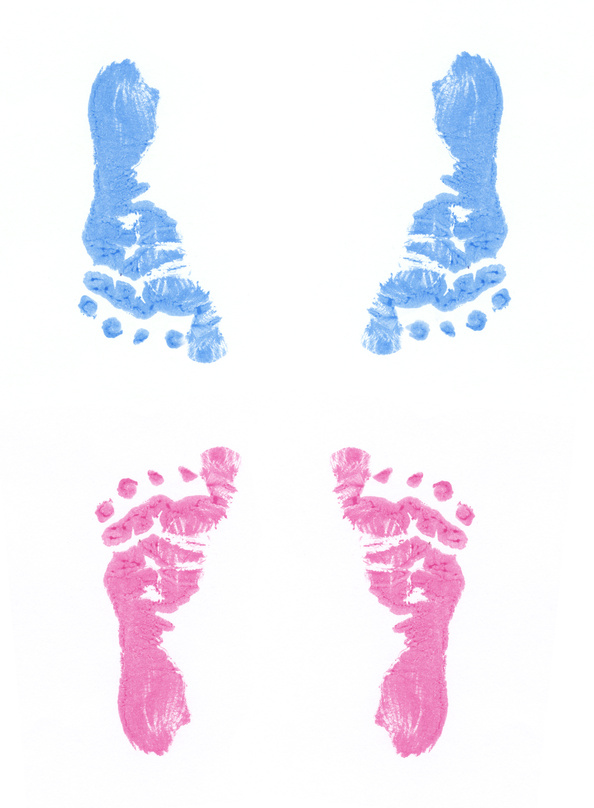 Laird (2008)